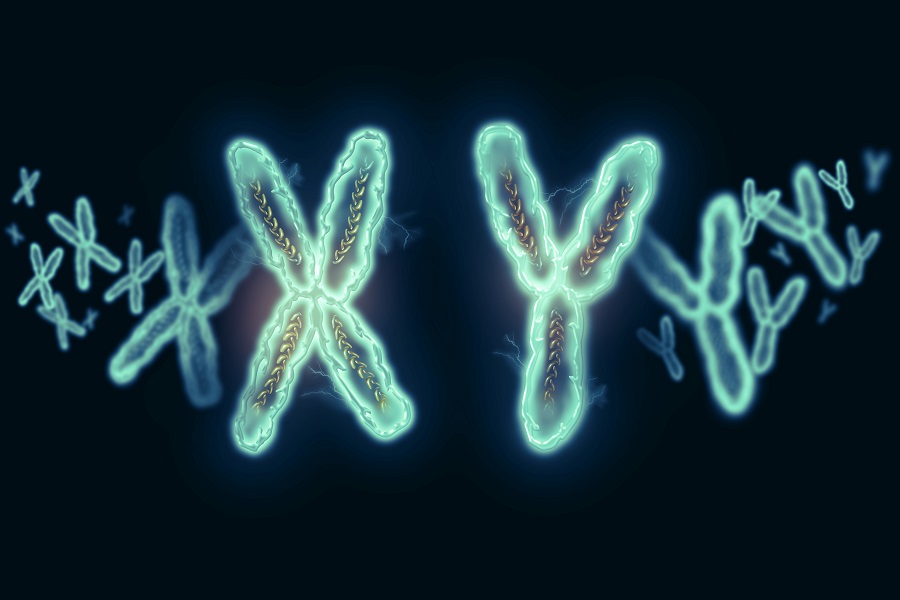 НАСЉЕЂИВАЊЕ ПОЛА, БЛИЗАНЦИ, КОНТРАЦЕПЦИЈА И ПОЛНО ПРЕНОСИВЕ БОЛЕСТИ
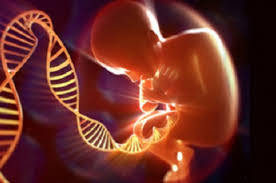 НАСЉЕЂИВАЊЕ ПОЛА
Полне ћелије имају 23 хромозома од којих је један полни. 
Јајне ћелије имају само Х хромозом а сперматозоиди могу имати или Х илиY хромозом.
Вјероватноћа за рођење дјечака односно дјевојчице је једнака и зависи од сперматозоида који ће оплодити јајну ћелију.
Свака тјелесна ћелија човјека има  46 хромозома од којих је један пар полних хромозома – Х и  Y. Женске ћелије садрже ХХ  а мушке Х Y полне хромозоме .
Одређивање пола
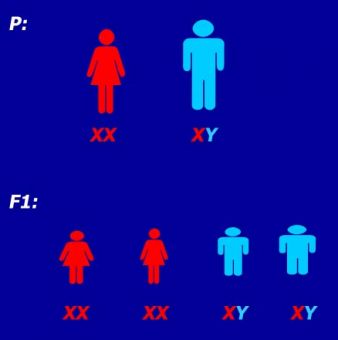 БЛИЗАНЦИ
Двојајчани близанци настају када се ослободе двије јајне ћелије и обе буду оплођене.


Једнојајчани близанци настају када се оплоди једна јајна ћелија али се ћелије при дијељењу одвајају и ембриони настављају раст сваки за себе. У овом случају сваки ембрион носи исте гене.
Близанци могу бити двојајчани и једнојајчани .
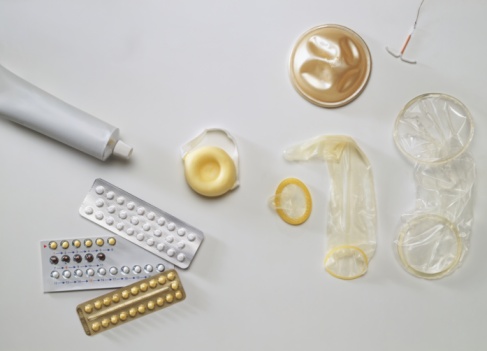 КОНТРАЦЕПЦИЈА
Кондом (презерватив)

Вагинална дијафрагма

Интраутерина контрацепција (спирала)

Хормонска контрацепција

Стерилизација

Природне методе и прекидање односа
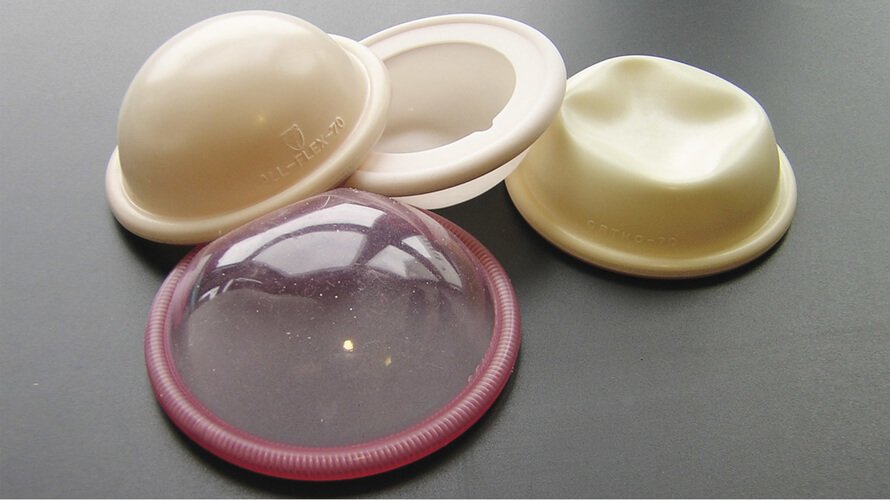 Уколико партнери желе избјећи нежељену трудноћу, плодним данима не треба имати полни однос а прибјегава се и контрацепцији – спрјечавању  зачећа. Контрацепција штити од нежељеног зачећа али и од полно преносивих болести.Постоји више контрацептивних метода.
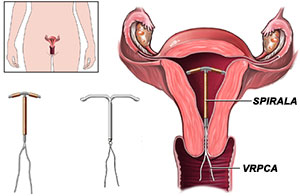 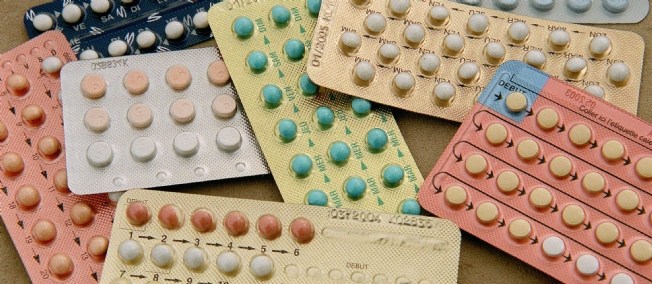 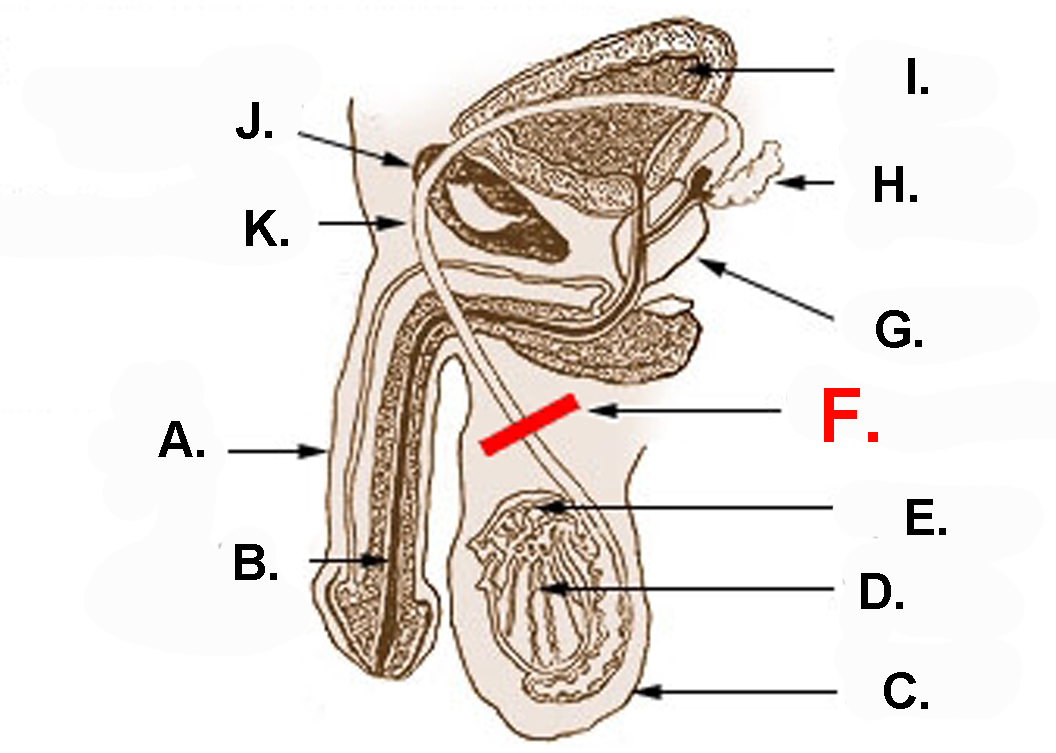 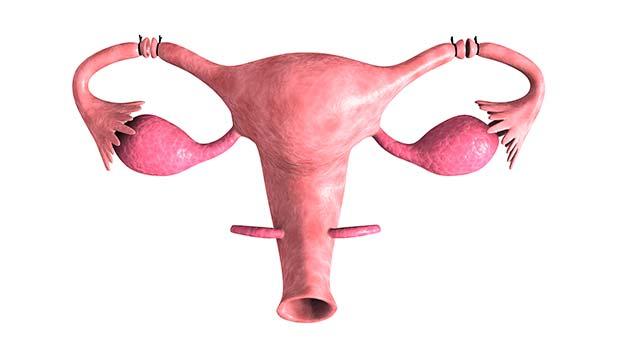 ПОЛНО ПРЕНОСИВЕ БОЛЕСТИ
Сида је  још увијек неизљечива болест имуног система. Преноси се тјелесним течностима а узрокује је ХИВ вирус. Најугроженије су особе које често мијењају партнера у полним односима и наркомани.
Генитални херпес  је јако учестало вирусно обољење које се манифестује мјехурићима и раницама на кожи и слузокожи полних органа. Није трајно изљечиво.
Сифилис је бактеријска болест која се преноси полним путем. Има три развојне фазе: рана (заразна), латентна и касна.
Ризик који носе савремени облици сексуалног живота код младих јесу управо полно преносиве болести. Ове болести представљају велики медицински и друштвени проблем.Јако је битно превентивно дјеловање.
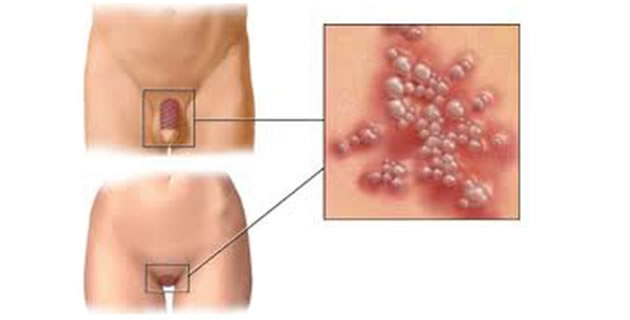 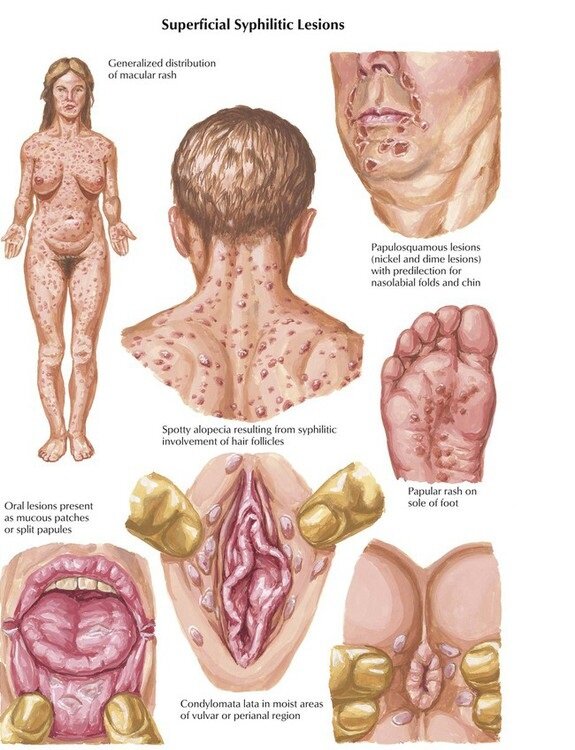 ПОЛНО ПРЕНОСИВЕ БОЛЕСТИ
Ризик који носе савремени облици сексуалног живота код младих јесу управо полно преносиве болести. Ове болести представљају велики медицински и друштвени проблем. Неке се успјешно лијече а неке остављају озбиљне посљедице.Јако је битно превентивно дјеловање.
Гонореја (трипер, капавац) је честа бактеријска болест која се манифестује упалом мокраћне цијеви а код жене и грлића материце. Јавља се гнојни исцједак , пецкање, свраб и бол.
Хламидијаза  је једна од најчешћих инфекција изазваних бактеријом хламидијом. Манифестује се упалом мокраћне цијеви а код жене и грлића материце.
Кандидијаза  болест изазвана гљивицама и изазивају је многа стања организма .
Стидна вашљивост  је изазвана стидном ваши а преноси се контактом стидних дијелова. Изражен је свраб.
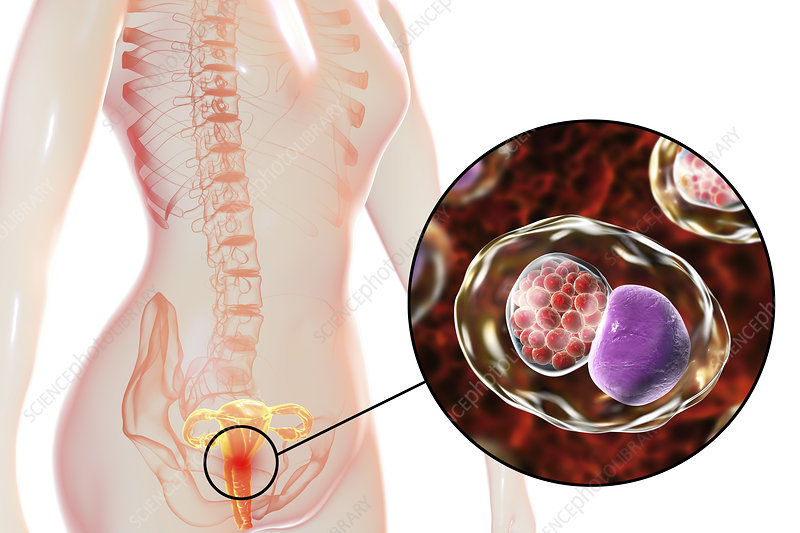 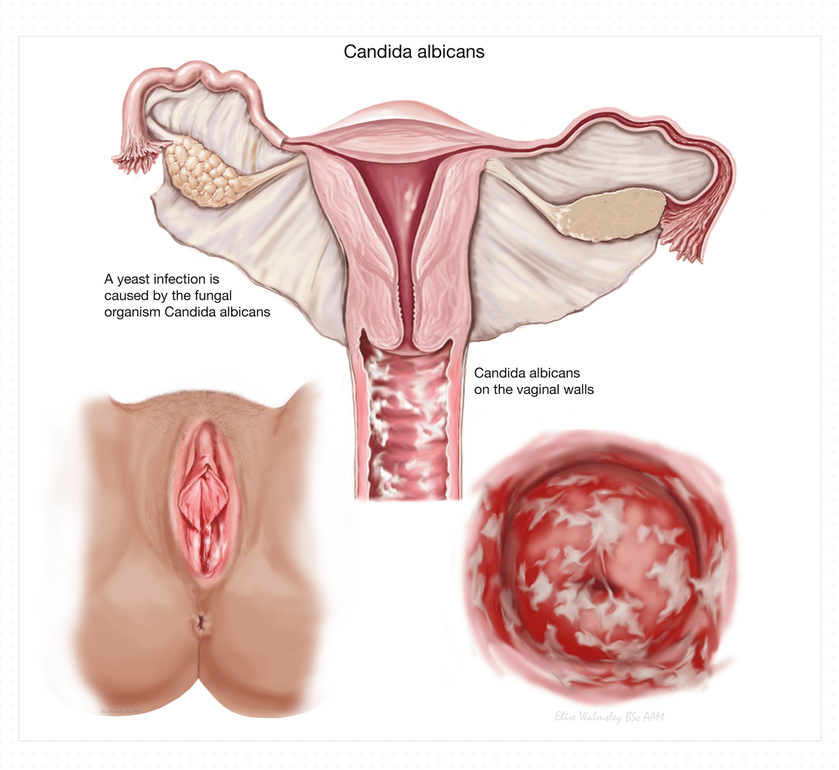 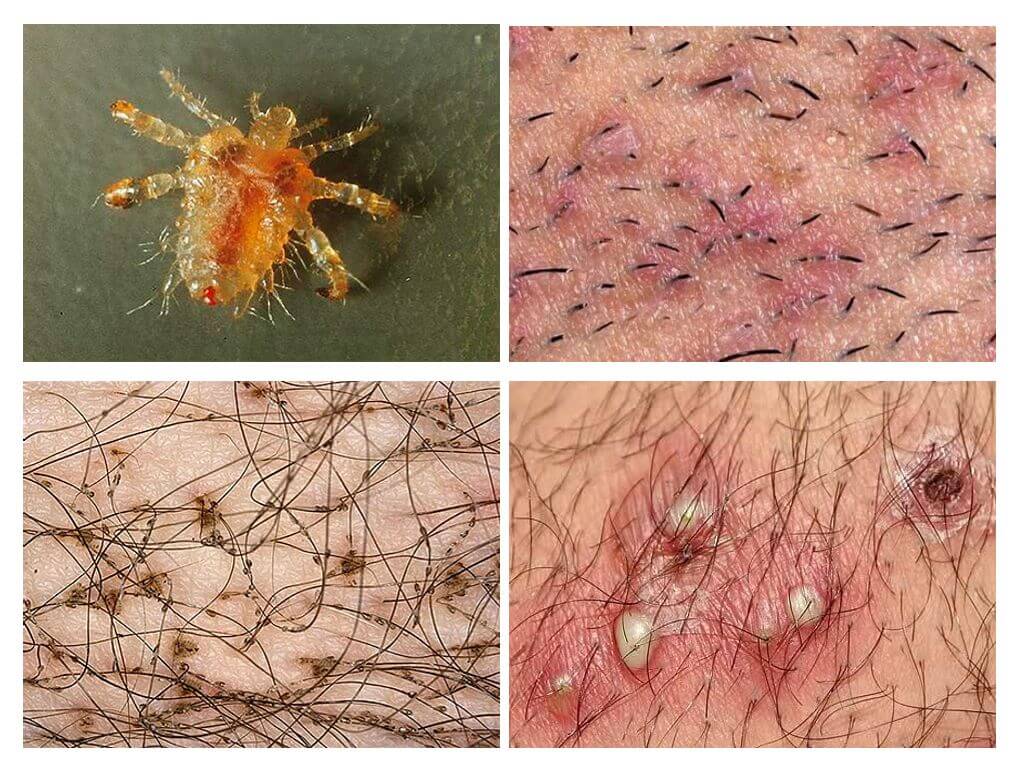 БУДИТЕ ОДГОВОРНИ ПРЕМА СЕБИ И ДРУГИМА!
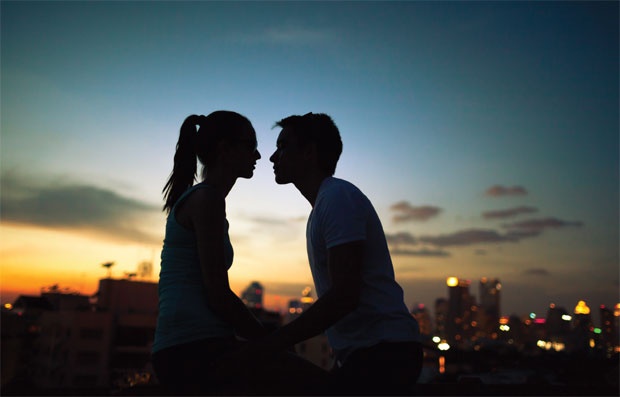 ХВАЛА НА ПАЖЊИ